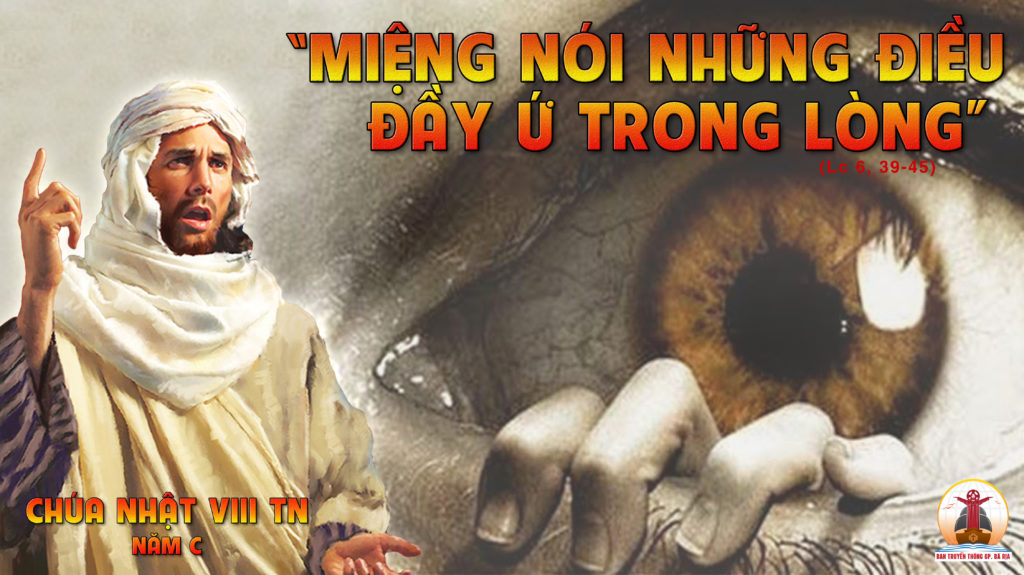 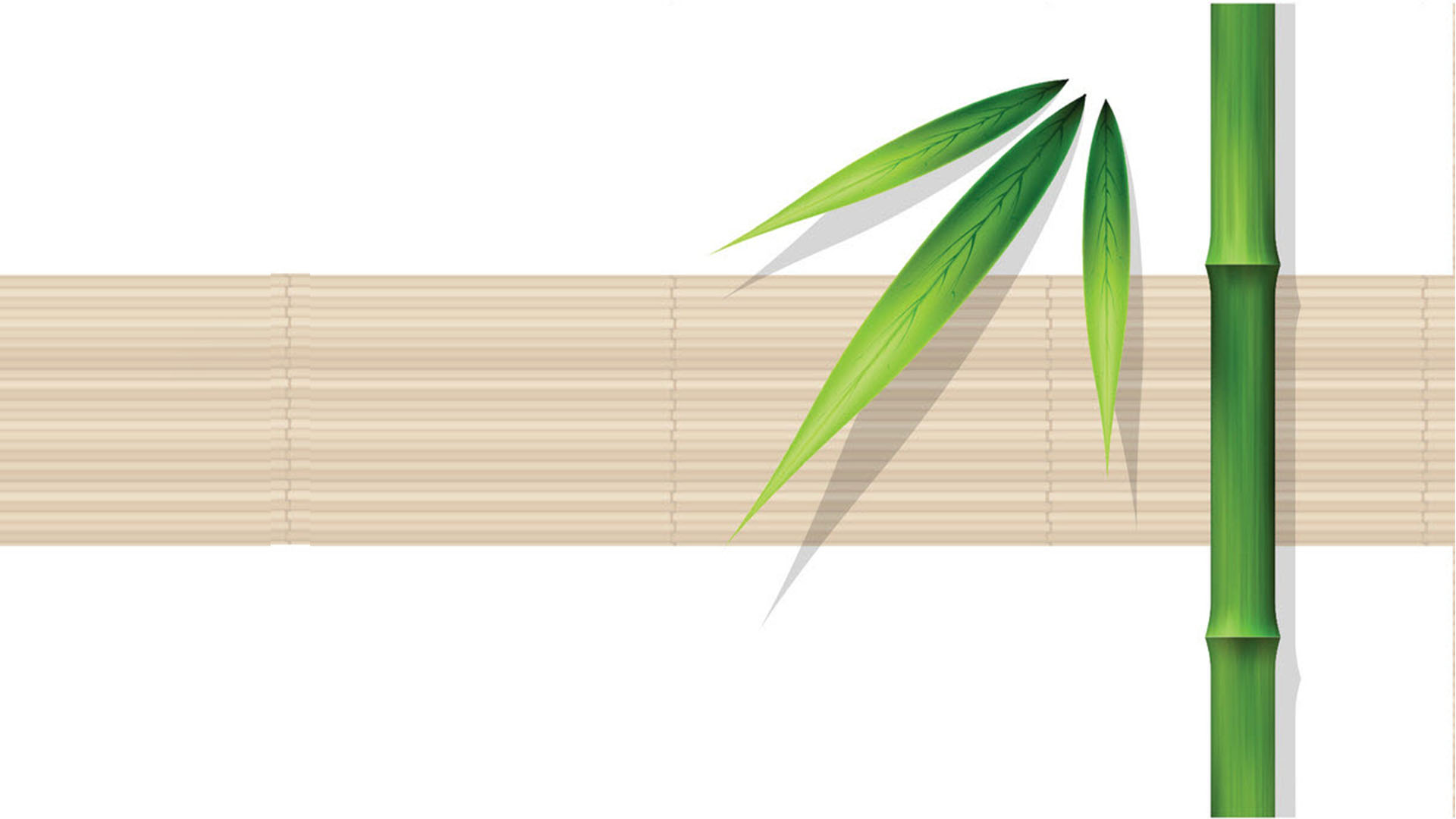 TÔI MỪNG VUI
Lm. Kim Long
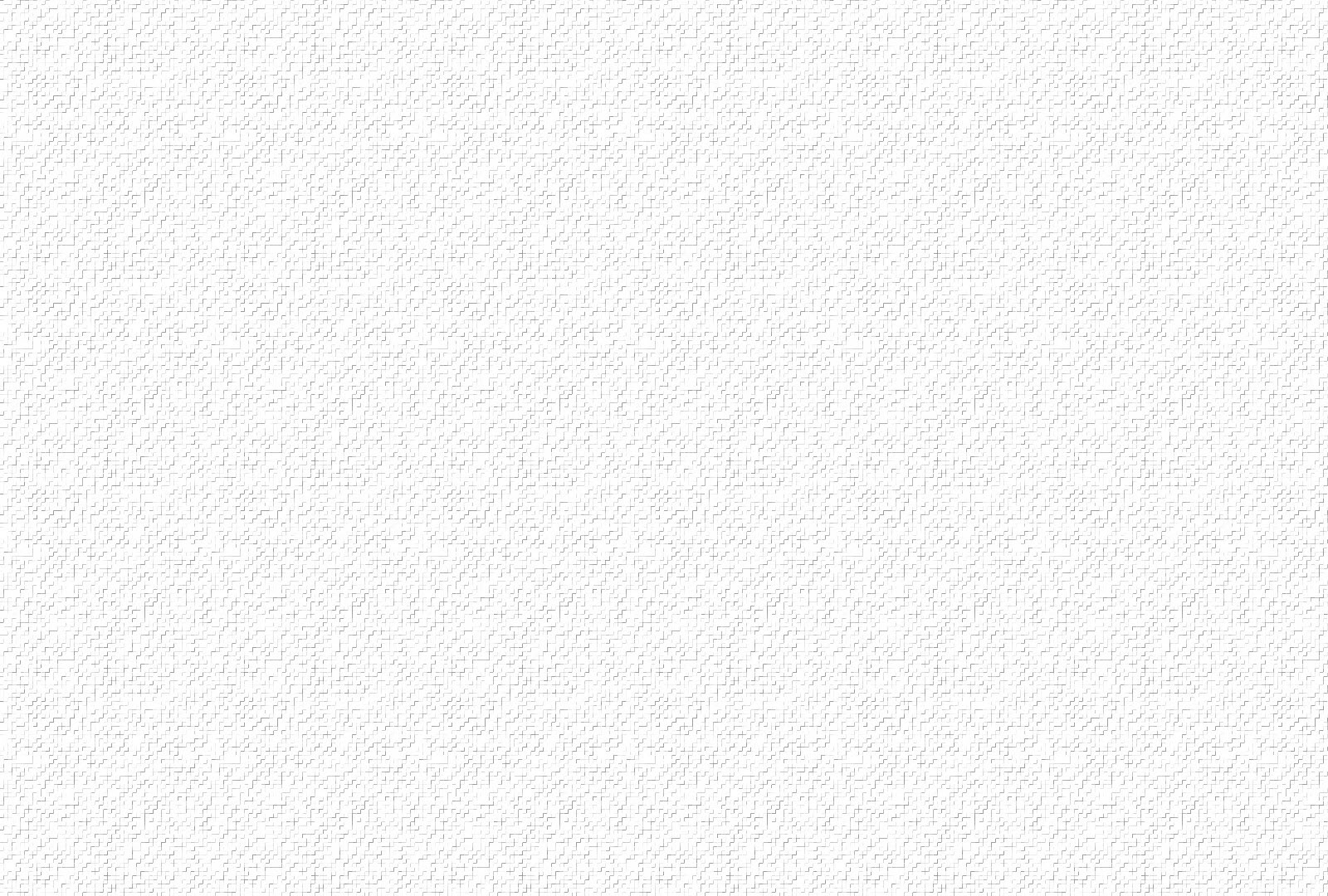 ÐK: Tôi mừng vui mỗi khi nghe nhủ rằng: Nào ta tiến lên đền thờ Thiên Chúa. Ðây Gia-Liêm, ta dừng chân ngắm cửa tiền đường. Ôi thành thánh vinh quang.
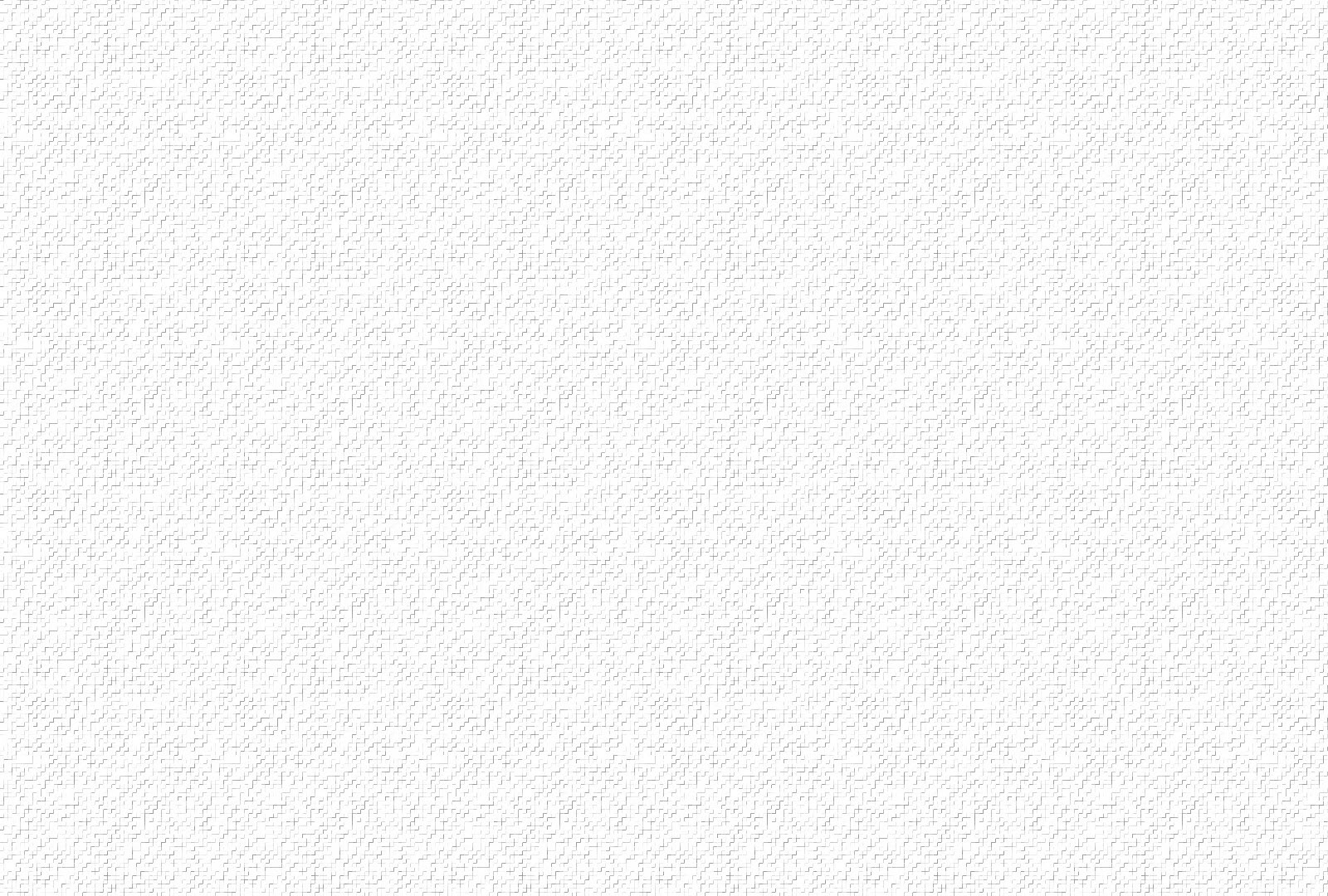 1. Ðây Gia-Liêm thành đô luôn vững bền với tháng năm. Người người cùng mừng vui, dâng lễ vật ca tụng Chúa Trời.
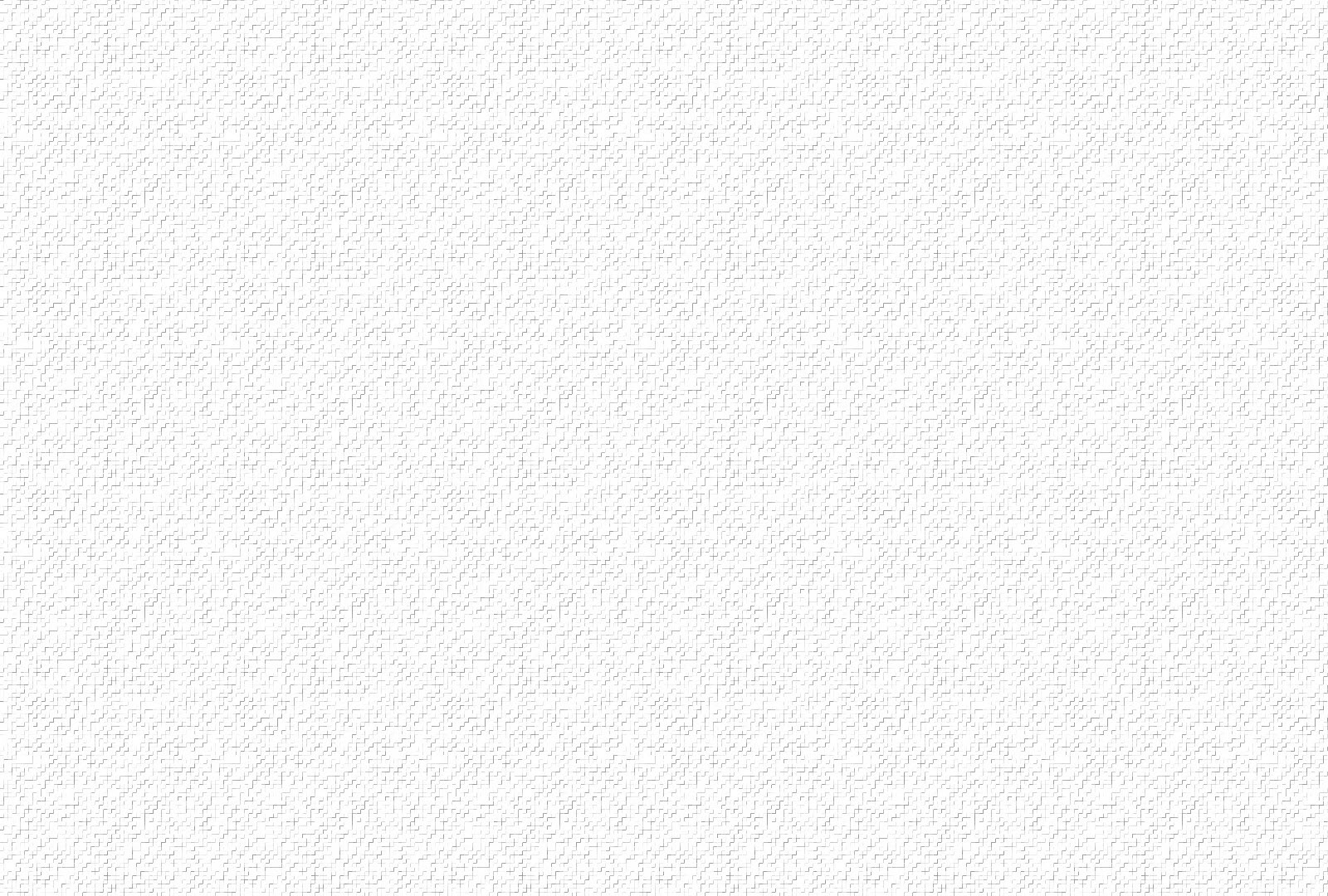 ÐK: Tôi mừng vui mỗi khi nghe nhủ rằng: Nào ta tiến lên đền thờ Thiên Chúa. Ðây Gia-Liêm, ta dừng chân ngắm cửa tiền đường. Ôi thành thánh vinh quang.
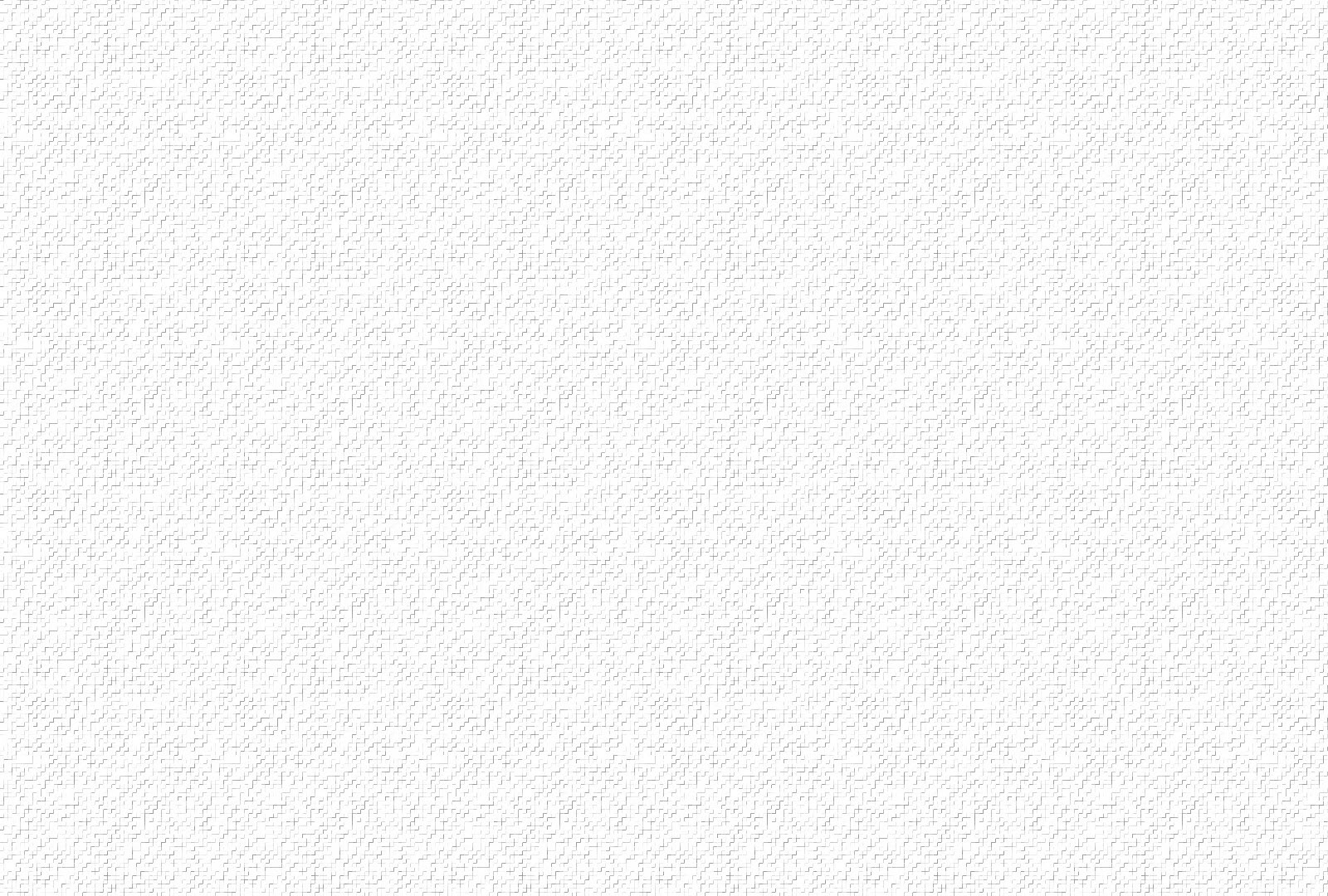 3. Tay trong tay cùng nhau trông thánh điện đưa bước mau. Cầu hòa bình bền lâu cho thánh điện thắm tươi sắc màu.
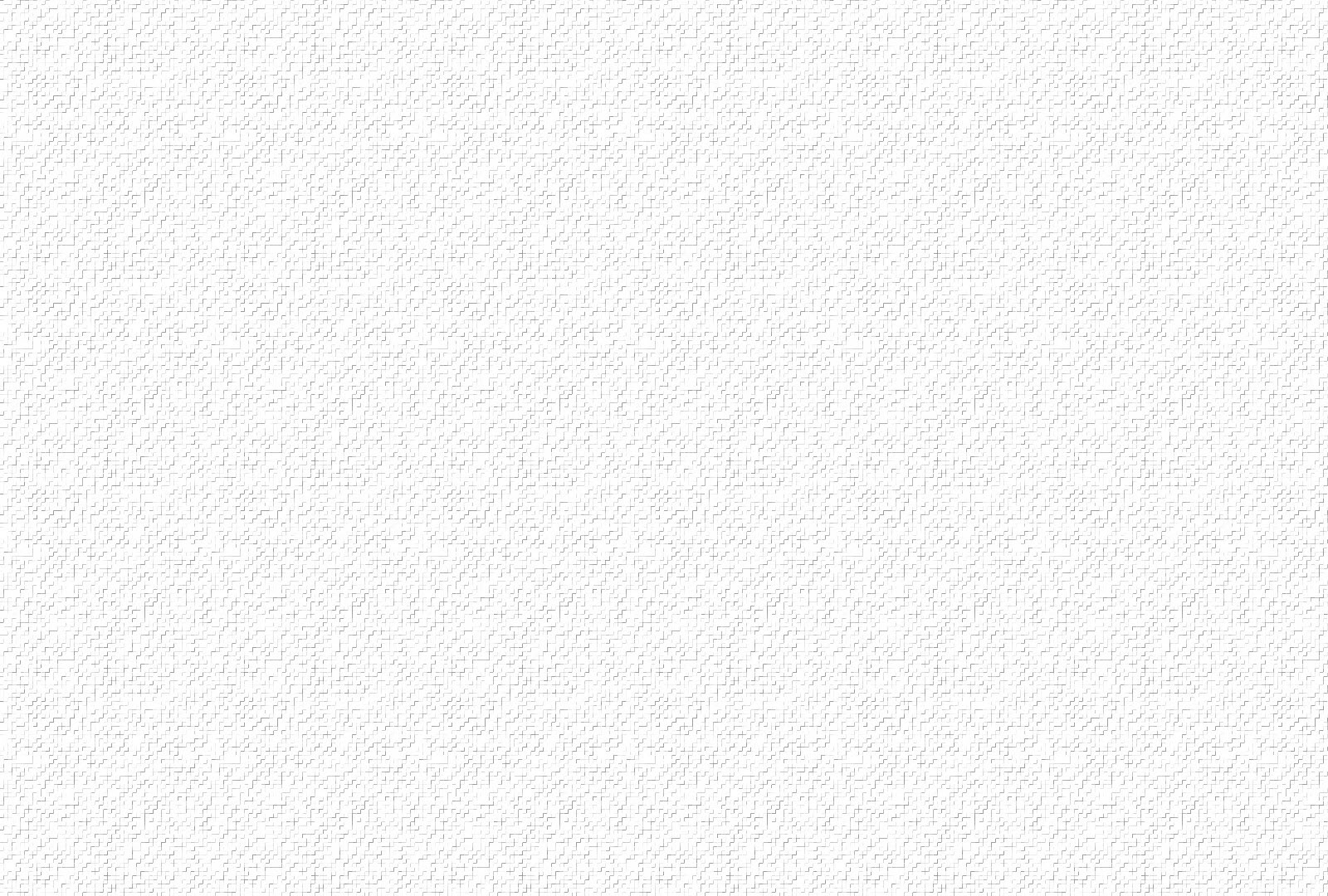 ÐK: Tôi mừng vui mỗi khi nghe nhủ rằng: Nào ta tiến lên đền thờ Thiên Chúa. Ðây Gia-Liêm, ta dừng chân ngắm cửa tiền đường. Ôi thành thánh vinh quang.
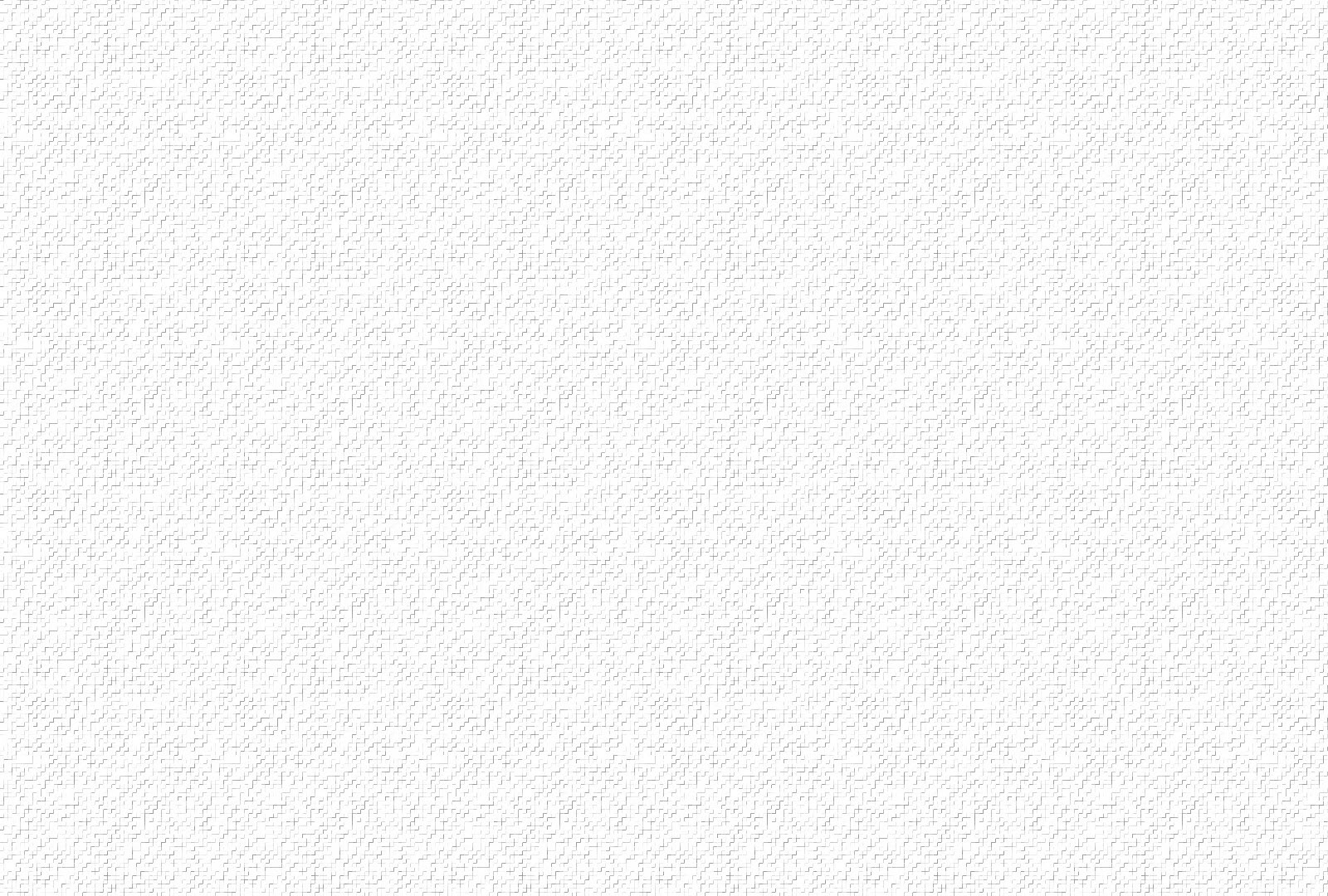 ĐÁP CA
Lạy Chúa, được tạ ơn Chúa thực thú vị thay.
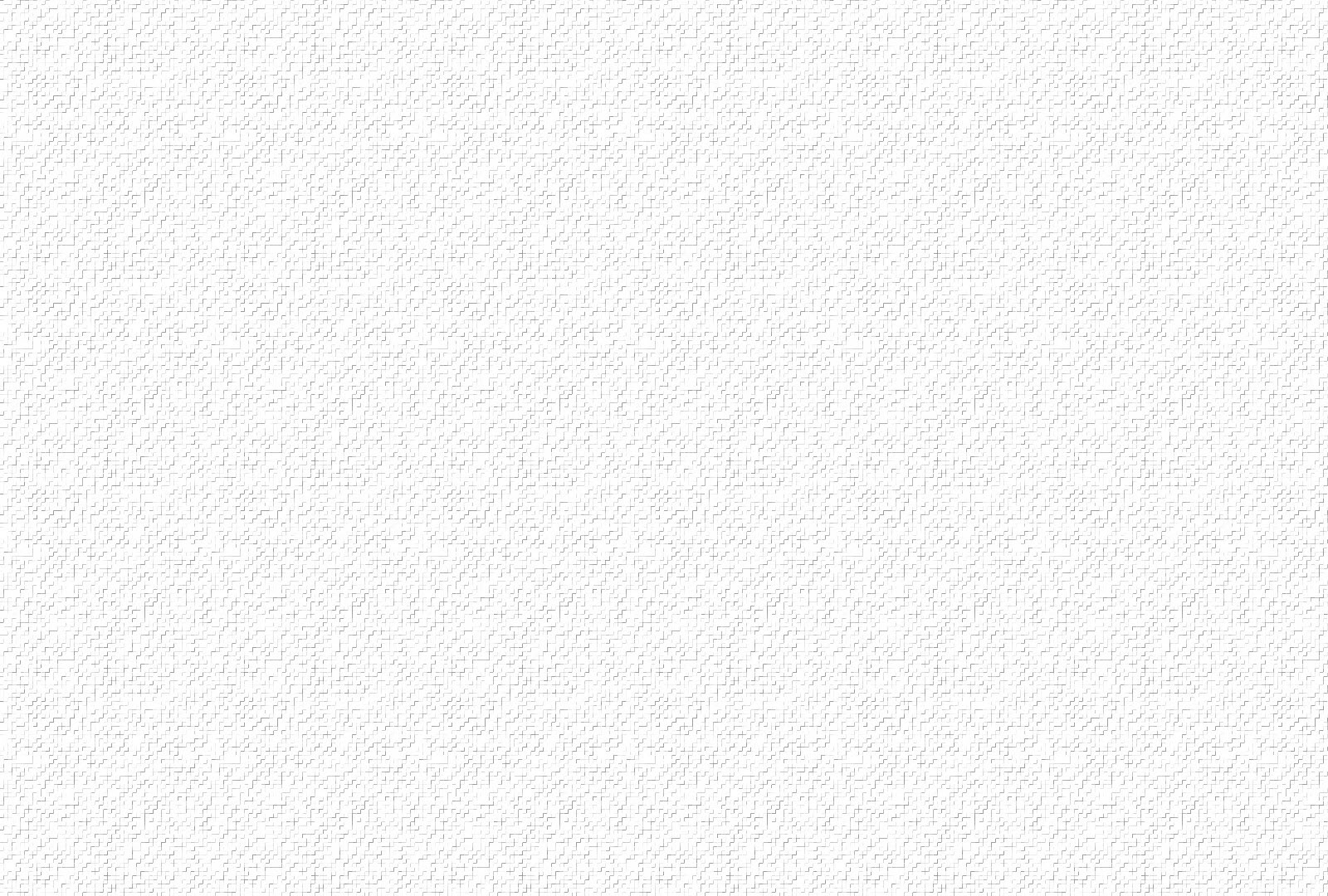 ALLELUIA
Anh em hãy chiếu sáng như những vì sao giữa thế gian và làm sáng tỏ lời ban sự sống.
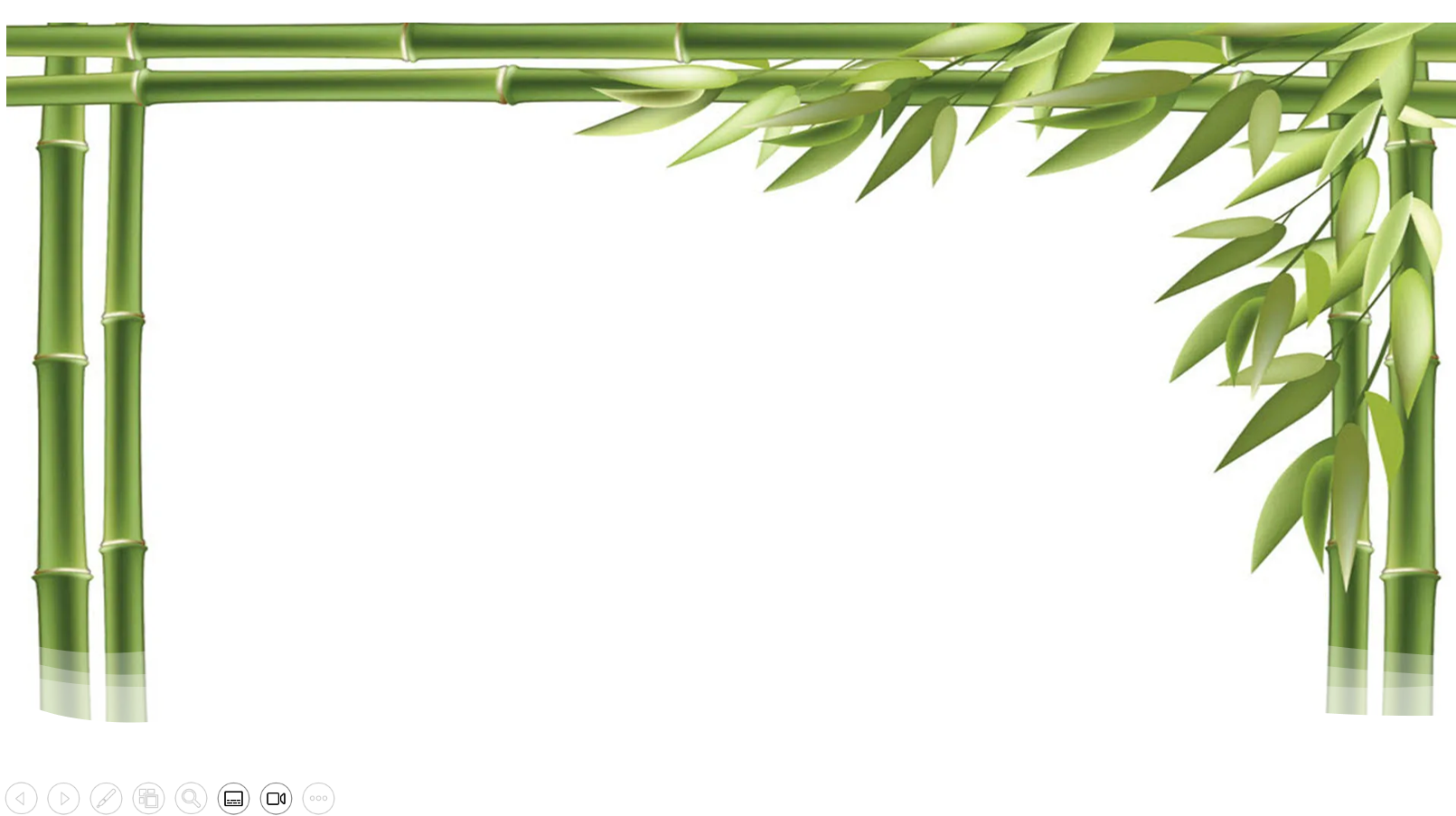 BÁNH THƠM NHO LÀNH 
Đinh Công Huỳnh.
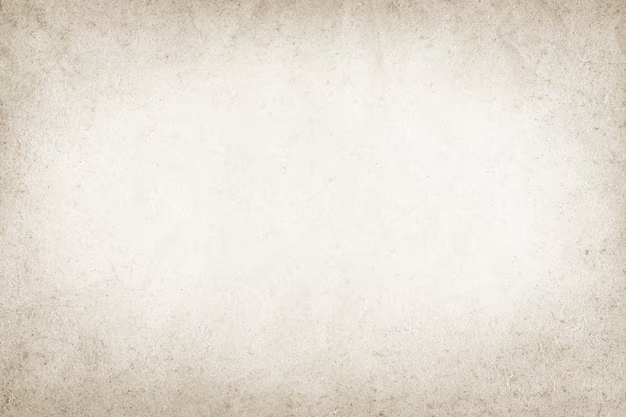 ĐK: Dâng lên Ngài bằng tấm bánh này tấm bánh này bằng giọt mồ hôi, bánh miến này bằng từng lao công của con người ngày đêm lao khó xin dâng lên làm lễ vật kính tiến Chúa bằng hết tâm hồn cho đẹp lòng Chúa ơi.
1. Cúi xin Ngài đón nhận của lễ con dâng, nho và bánh này kết tựu hoa trái đơm hương. Tháng ngày nặng trĩu đôi vai, cùng hương trầm dâng tiến lên Ngài.
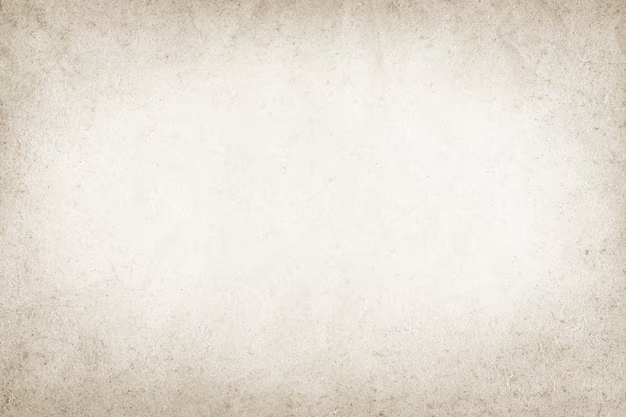 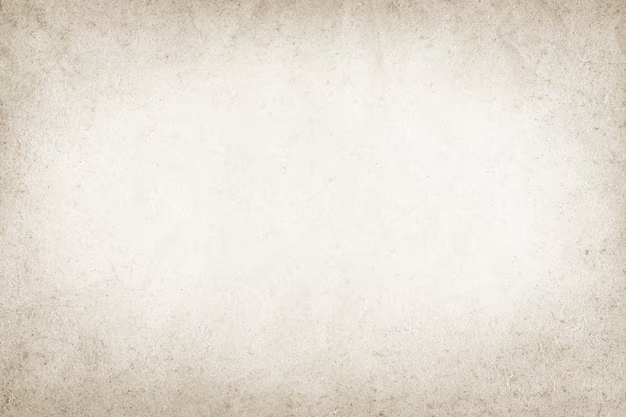 ĐK: Dâng lên Ngài bằng tấm bánh này tấm bánh này bằng giọt mồ hôi, bánh miến này bằng từng lao công của con người ngày đêm lao khó xin dâng lên làm lễ vật kính tiến Chúa bằng hết tâm hồn cho đẹp lòng Chúa ơi.
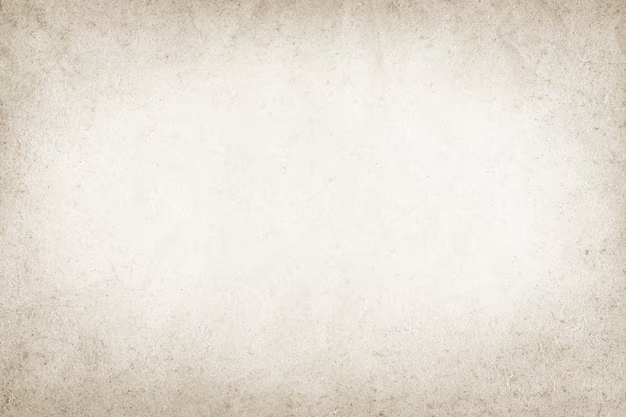 2. Chén cứu độ Chúa đã tận hiến năm xưa, trong mình máu này, máu đào vết tích yêu thương, chỉ vì nặng gánh vai mang tội con người muôn kiếp lưu truyền.
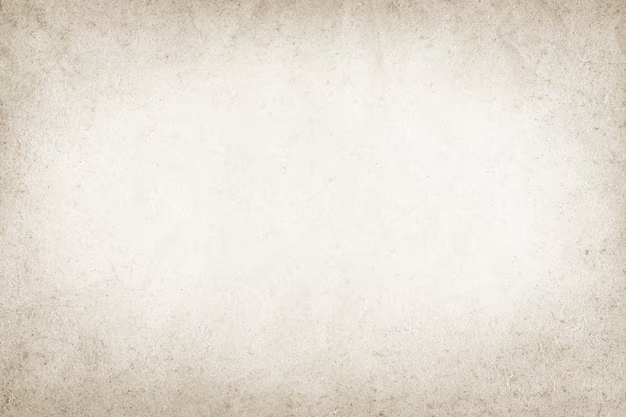 ĐK: Dâng lên Ngài bằng tấm bánh này tấm bánh này bằng giọt mồ hôi, bánh miến này bằng từng lao công của con người ngày đêm lao khó xin dâng lên làm lễ vật kính tiến Chúa bằng hết tâm hồn cho đẹp lòng Chúa ơi.
3. Chén đắng này xin Ngài xẻ bớt cho con, thông phần đau khổ với Ngài gánh lấy đau thương, để đền tội lỗi con đây, nguyện xin Ngài nhận lấy tim con.
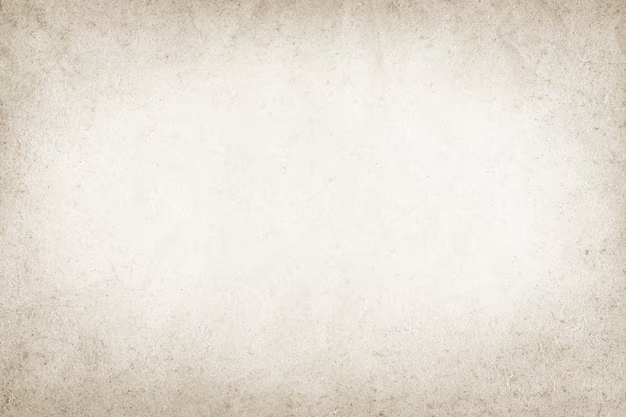 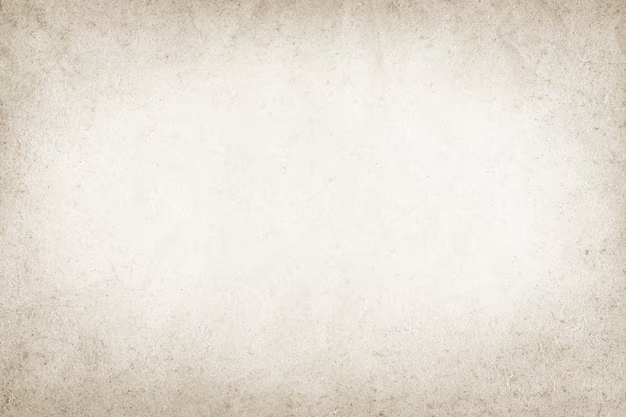 ĐK: Dâng lên Ngài bằng tấm bánh này tấm bánh này bằng giọt mồ hôi, bánh miến này bằng từng lao công của con người ngày đêm lao khó xin dâng lên làm lễ vật kính tiến Chúa bằng hết tâm hồn cho đẹp lòng Chúa ơi.
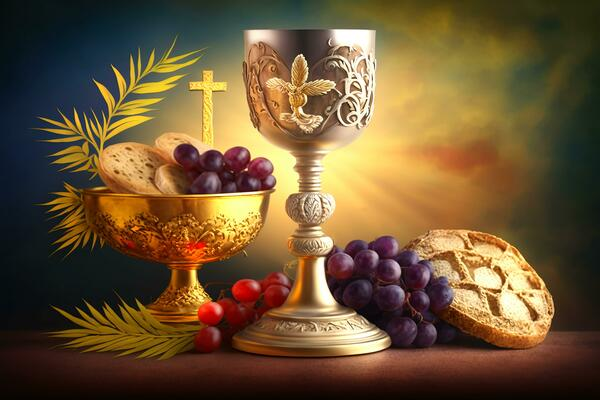 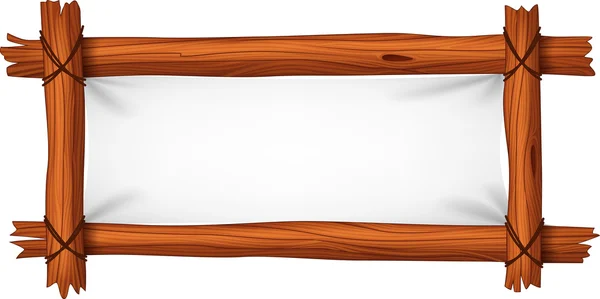 CA VANG TÌNH YÊU CHÚA
Đinh Minh Hoàng
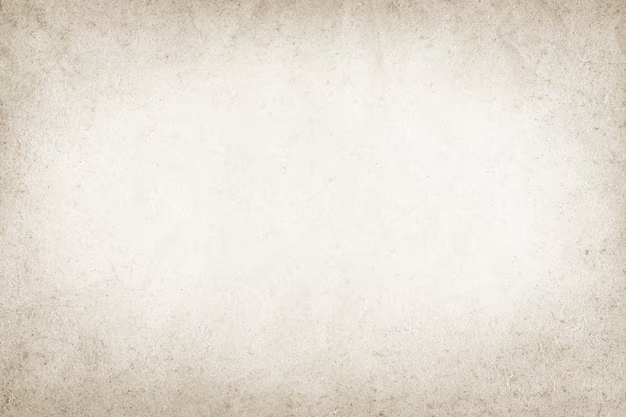 1. Tình yêu Thiên Chúa như vầng dương soi tỏa khắp nơi. Tình yêu Thiên Chúa là vì sao giữa đêm mờ tối. Tình yêu Thiên Chúa dìu con vượt qua sóng đời nỗi trôi, thuyền con giữa dòng đại dương bấp bênh Ngài ơi!
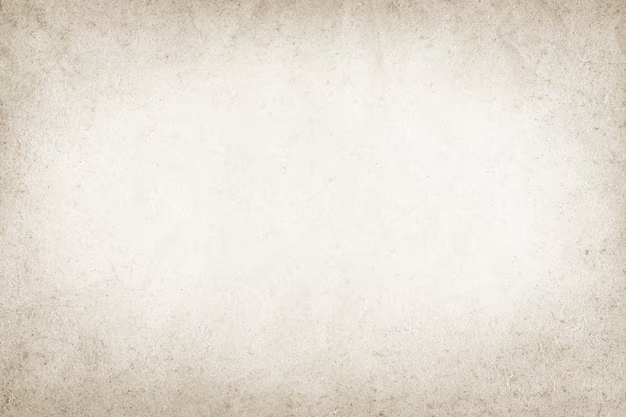 Tình yêu Thiên Chúa như dòng sông êm đềm lướt trôi. Chảy xuôi năm tháng để hồn thơ tắm trong tình mến. Tình yêu Thiên Chúa nồng say là hương gió trời dịu êm. Dìu đưa tháng ngày bình yên với bao êm đềm.
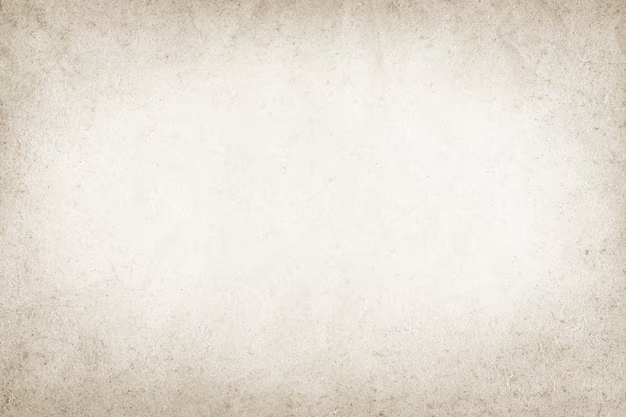 ĐK: Con ca ngợi ngàn đời tình Ngài kiên vững suối thiêng dạt dào ngọt ngào tình yêu mến thương. Tình Ngài ngàn năm như núi cao sông dài biển khơi. Cao vời tình Cha con hát ca muôn đời chẳng ngơi.
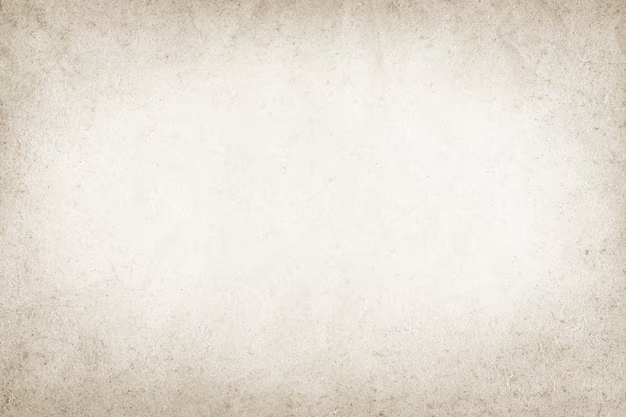 2.  Tình yêu Thiên Chúa như mùa xuân tô đẹp ước mơ. Tuổi thơ yêu dấu ngày và đêm khát khao tình Chúa. Ngài luôn dõi bước đời con đổ muôn phúc ân tràn lan. Và luôn đỡ nâng ủi an nhưng khi sầu vương.
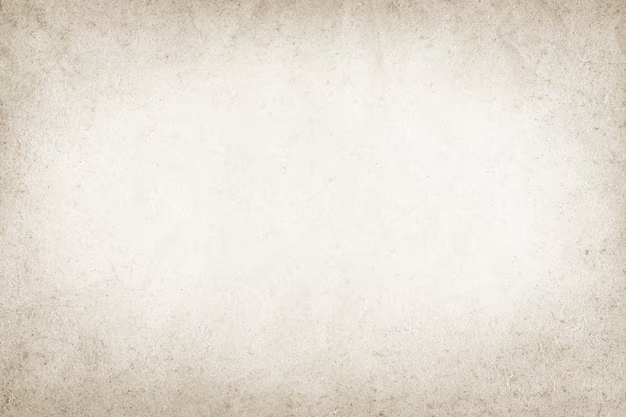 Tình yêu Thiên Chúa không nhạt phai dẫu đời đổi thay. Nào ai có biết tình ngài luôn sắt son bền vững. Là chân thiện mỹ thẳm sâu để con kiếm tìm ngày đêm. Hồn con khát vọng, cậy trông vững tin nơi Ngài.
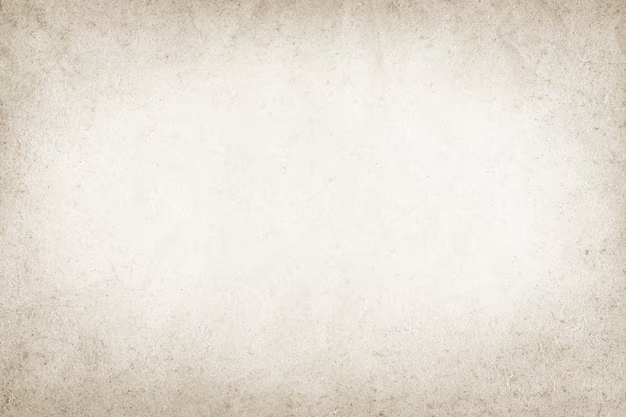 ĐK: Con ca ngợi ngàn đời tình Ngài kiên vững suối thiêng dạt dào ngọt ngào tình yêu mến thương. Tình Ngài ngàn năm như núi cao sông dài biển khơi. Cao vời tình Cha con hát ca muôn đời chẳng ngơi.
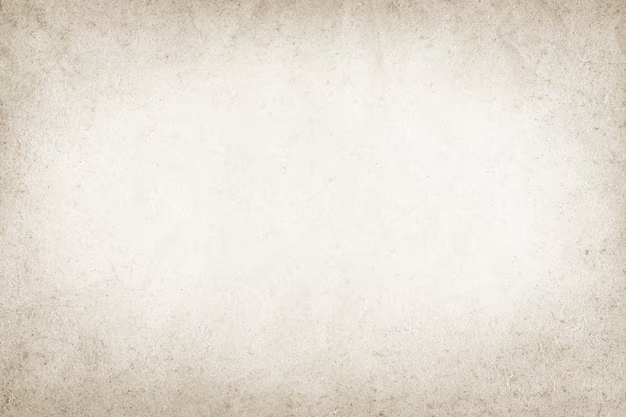 3. Bàn tay Thiên Chúa dắt dìu con qua ngàn nắng mưa. Hồn con vui sướng chìm ngập trong trái tim của Chúa. Nhìn lên Thánh giá đồi cao Ngài đã hiến mình vì ai? Bởi yêu thế nhân lầm than Chúa xuống trần gian.
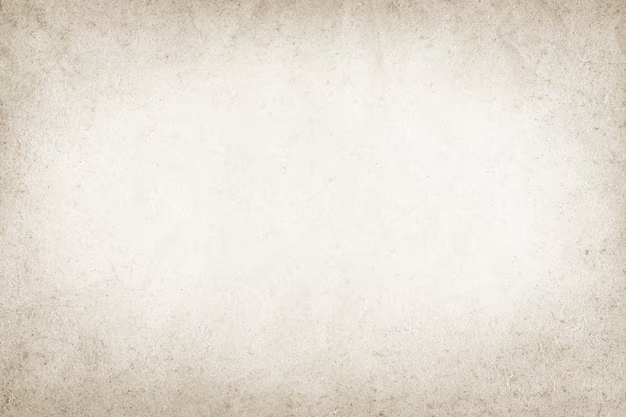 Tìm về chân lý nơi tình yêu trên Thập giá xưa. Ngàn năm ghi dấu Một Giê-su chết treo khổ giá. Tình trời mở lối ngàn nơi mùa xuân thắm mầu, đẹp tươi. Trần gian ngóng chờ ngày sau phúc vinh Quê Trời
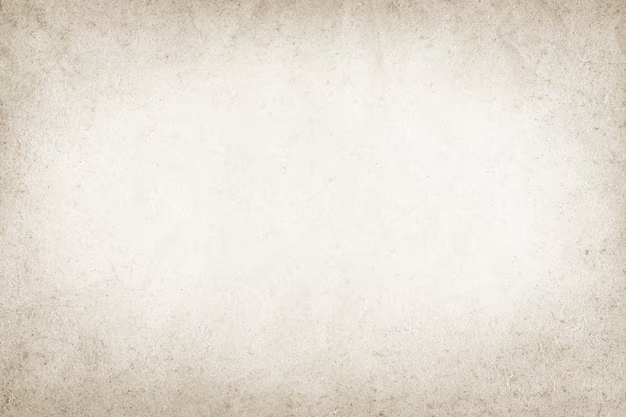 ĐK: Con ca ngợi ngàn đời tình Ngài kiên vững suối thiêng dạt dào ngọt ngào tình yêu mến thương. Tình Ngài ngàn năm như núi cao sông dài biển khơi. Cao vời tình Cha con hát ca muôn đời chẳng ngơi.
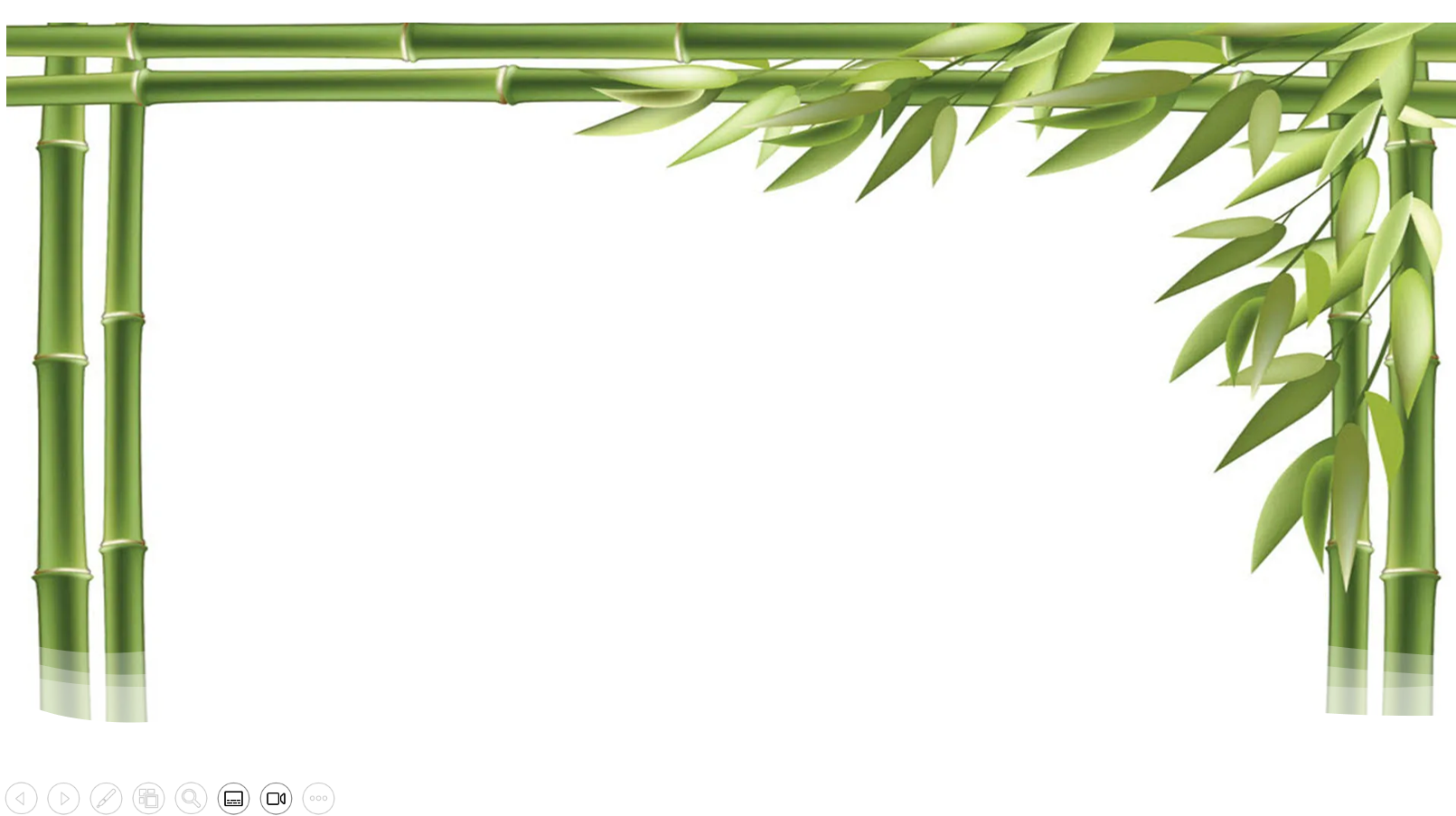 ĐỪNG XÉT ĐOÁN
Huỳnh Minh Ký
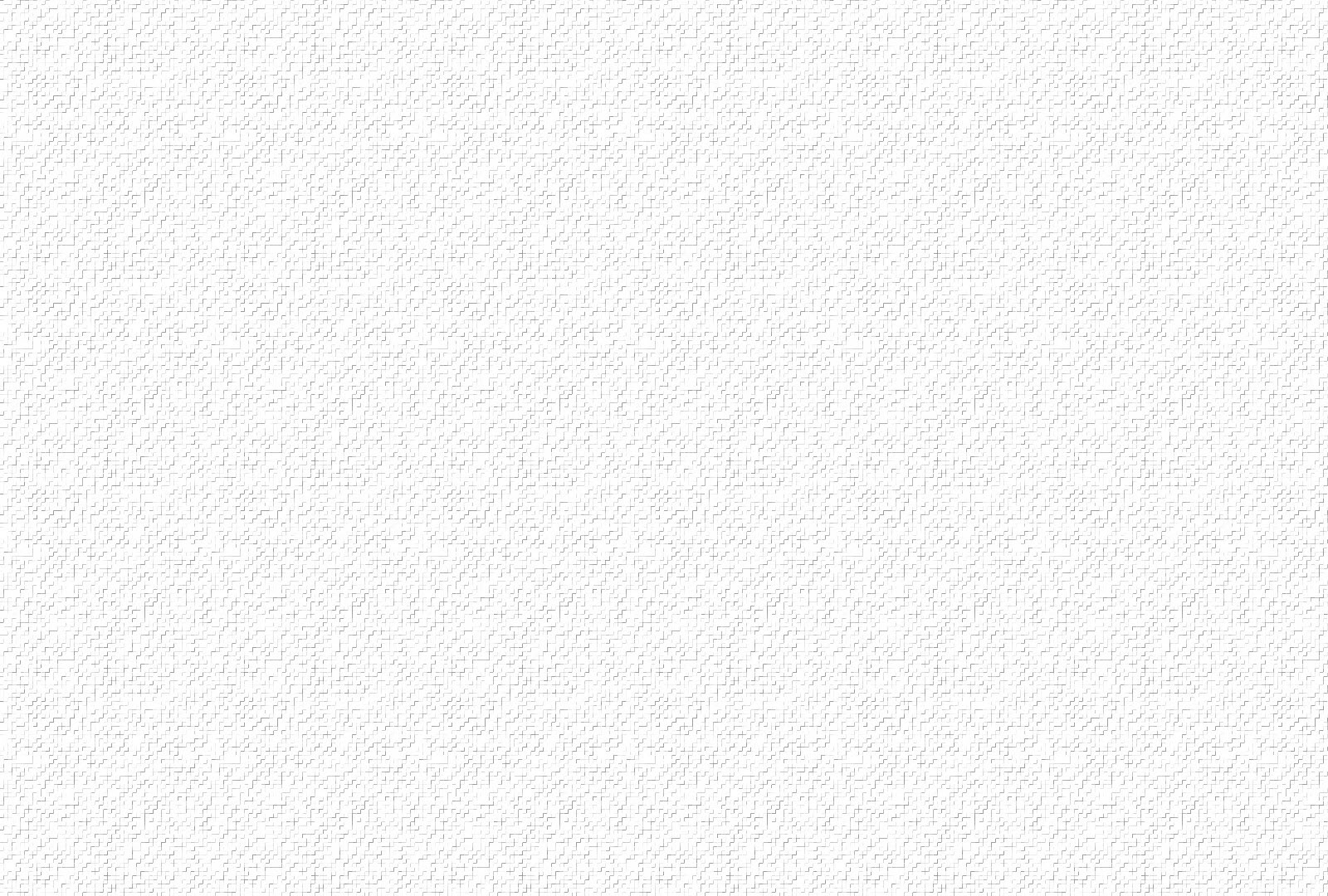 ĐK: Hãy xem quả thì biết cây, cây tươi tốt thì sinh trái tốt. Hãy kiểm  điểm mình trước đi chớ mau vội kết án anh em.
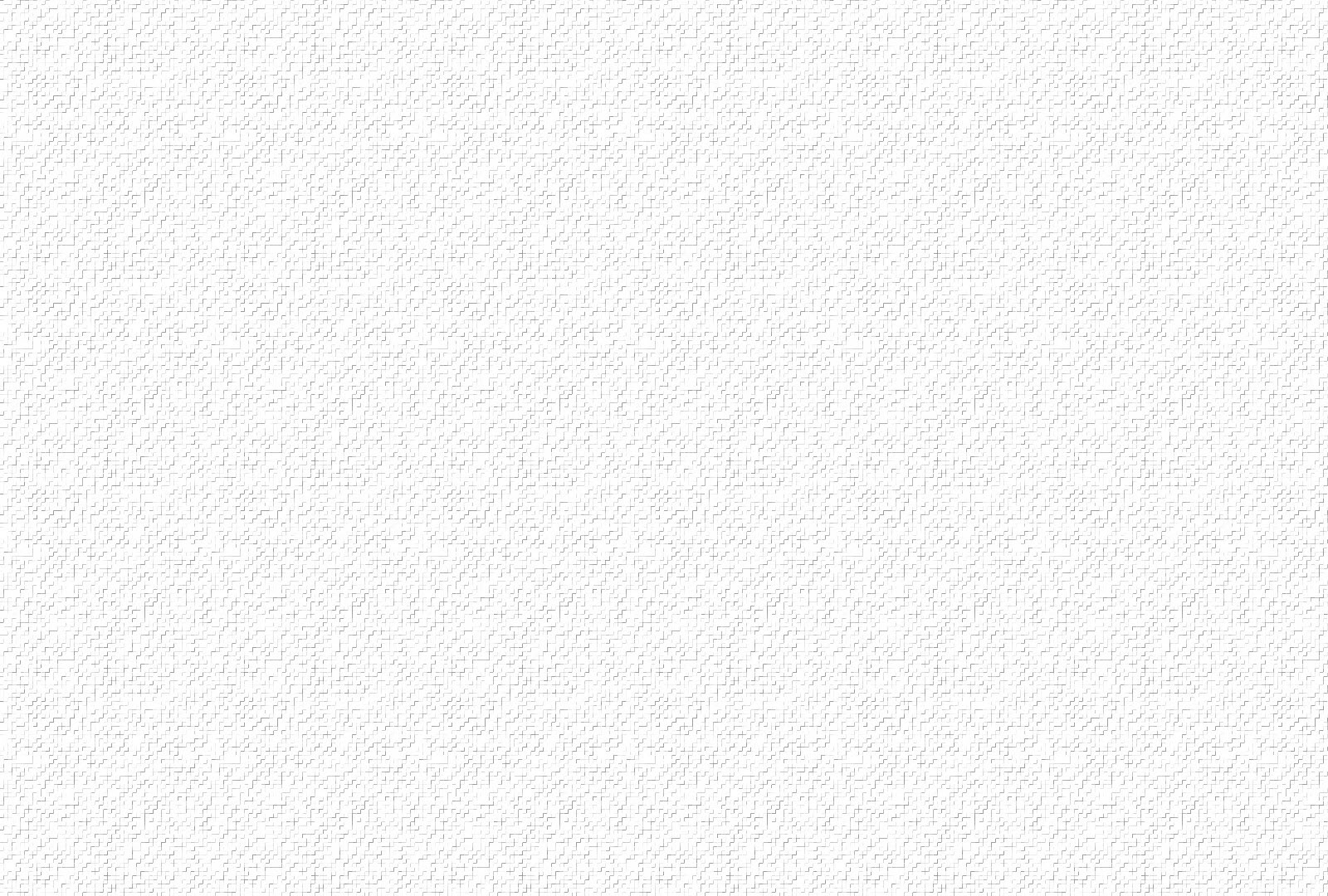 1. Đời con lỗi lầm lại không sửa sai chê bai người khác. Để ý khuyết điểm người khác hơn là sửa lỗi chính mình. Đà trong mắt mình làm ngơ cứ lo soi xét mắt người. Mãi sống giả hình thường hay khắt khe sai trái của người.
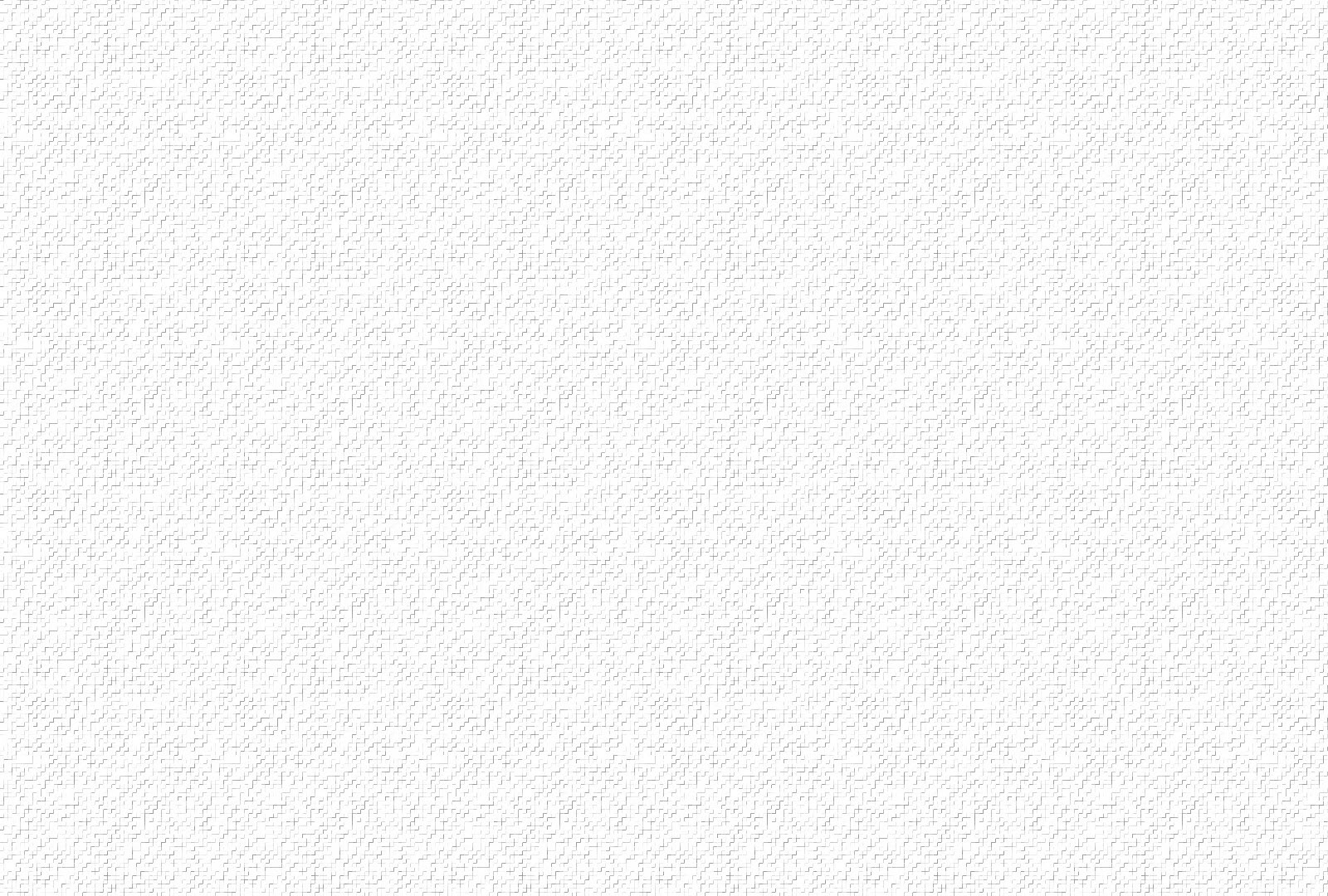 ĐK: Hãy xem quả thì biết cây, cây tươi tốt thì sinh trái tốt. Hãy kiểm  điểm mình trước đi chớ mau vội kết án anh em.
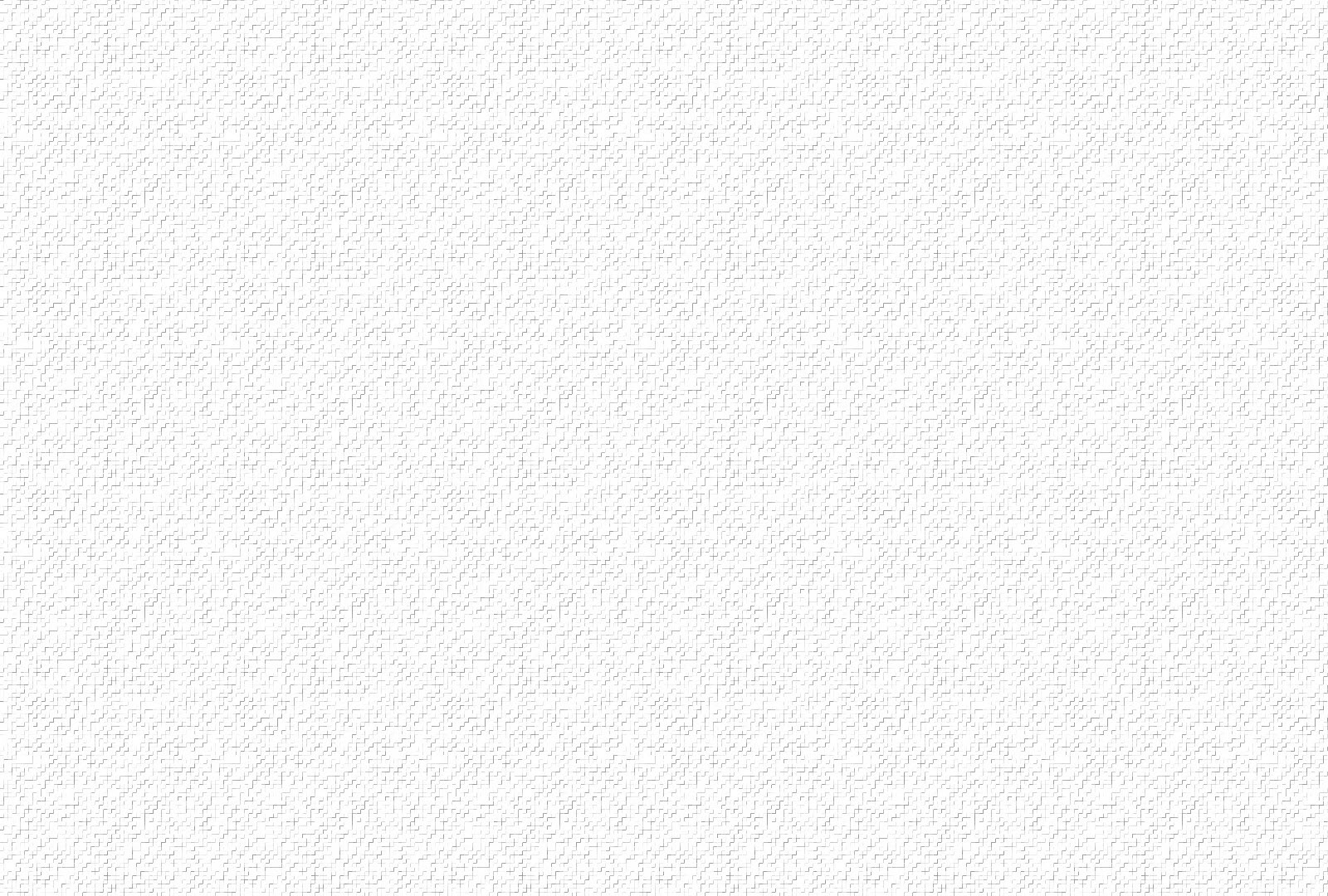 2. Bình an đích thực là chính con tu thân sửa tính. Tự biết sửa mình kìm hãm trong mọi lời nói việc làm. Bình an đích thực là nghiêm khắc hơn lối sống của mình. Tương lai hiện tại là do chính con biết sống chân thành.
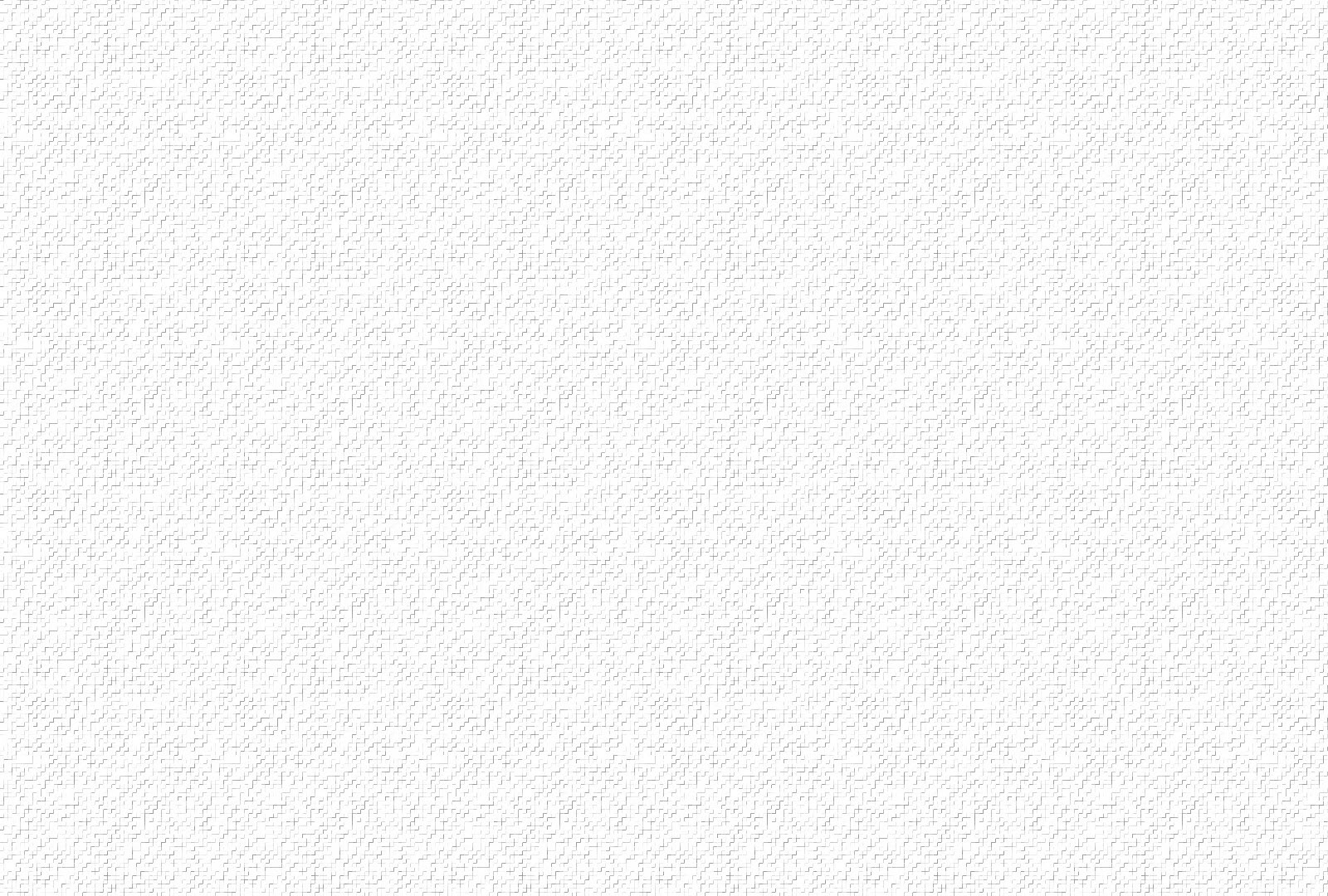 ĐK: Hãy xem quả thì biết cây, cây tươi tốt thì sinh trái tốt. Hãy kiểm  điểm mình trước đi chớ mau vội kết án anh em.
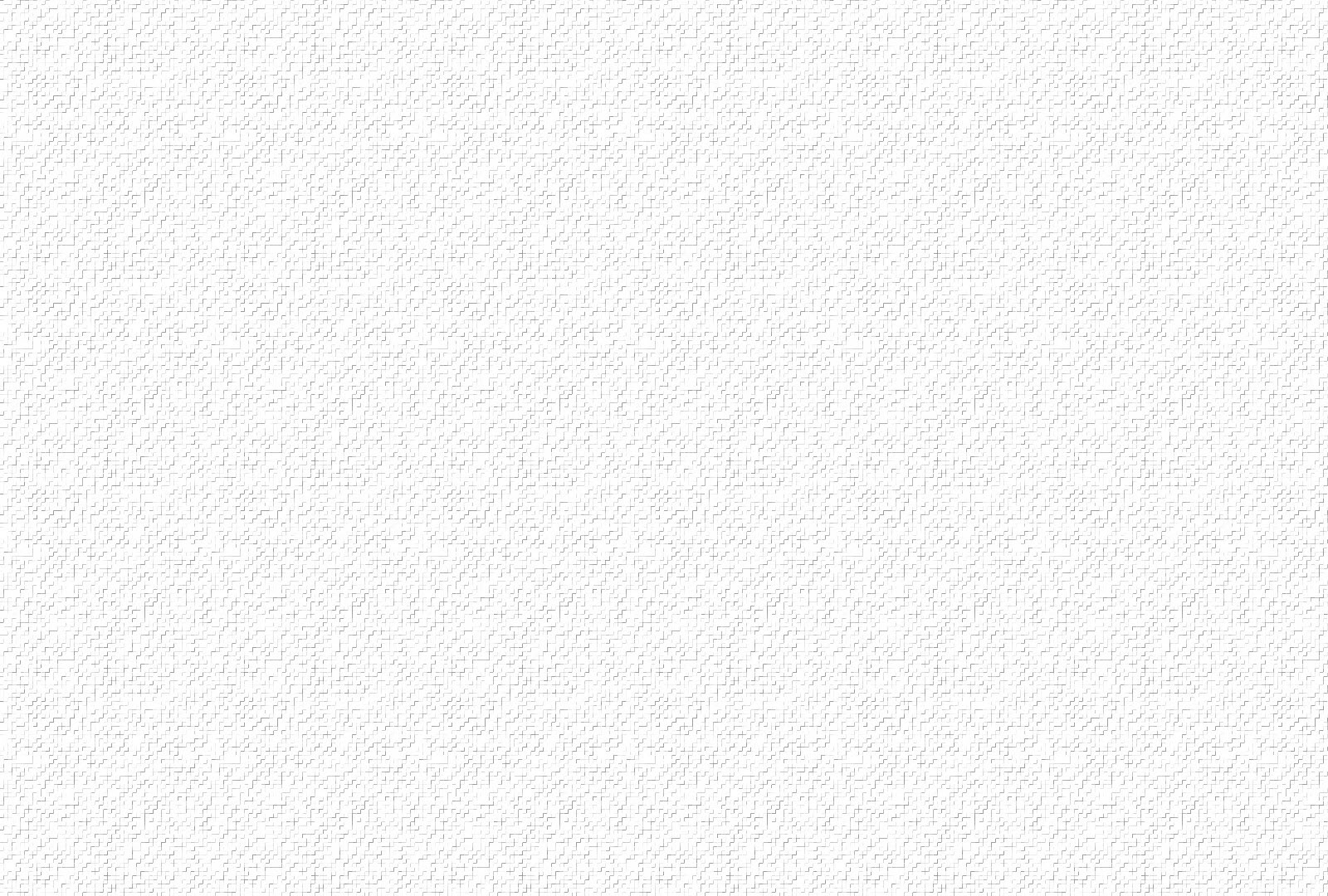 3. Người không thấy được làm sao biết đi theo con đường sáng. Nguyện Chúa chỉ đường mở trí soi lòng yếu hèn. Nhận ra chính mình và xa lánh bao ganh ghét nhỏ mọn. Cho nhau chân tình và luôn mến yêu trong Chúa thật lòng.
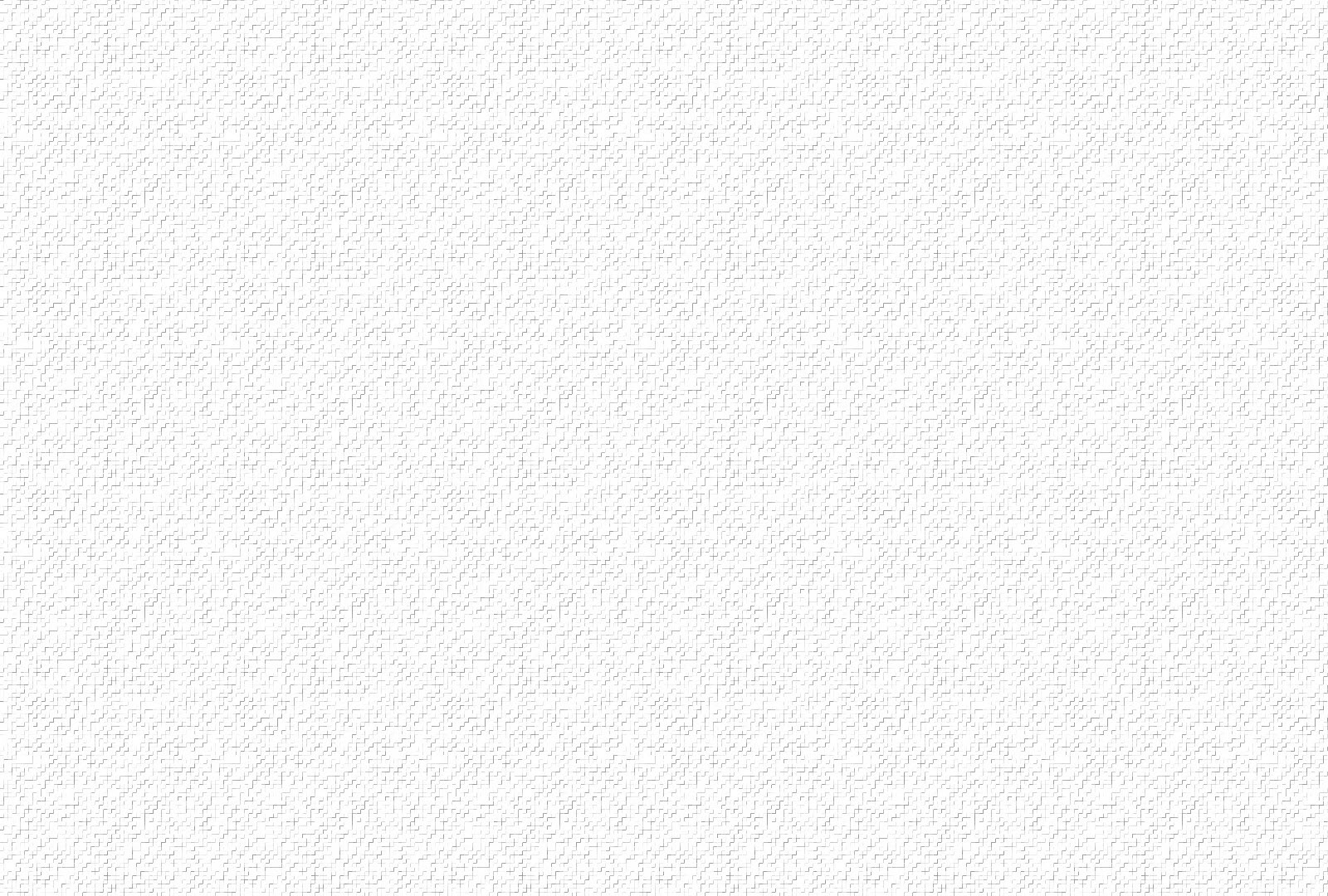 ĐK: Hãy xem quả thì biết cây, cây tươi tốt thì sinh trái tốt. Hãy kiểm  điểm mình trước đi chớ mau vội kết án anh em.
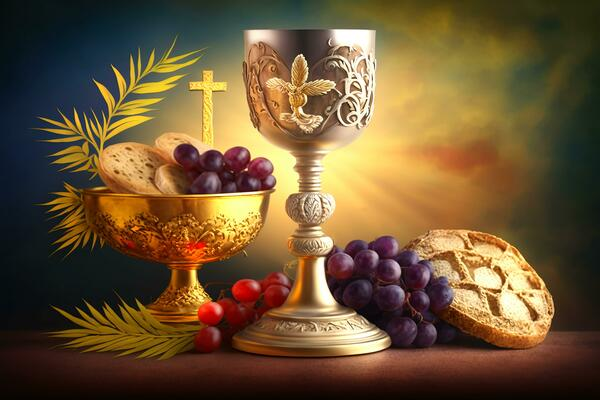 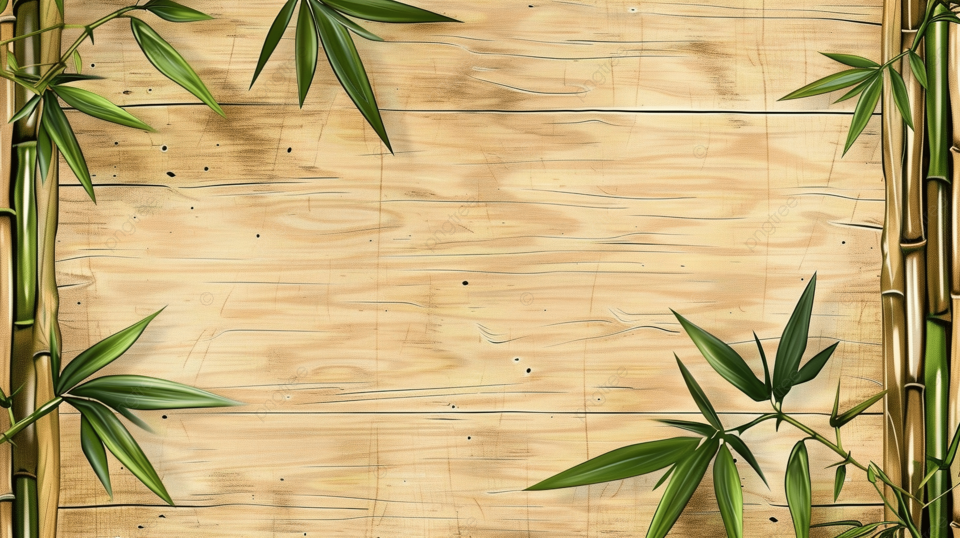 TẠ ƠN CHÚA VỚI MẸ
Tác giả: Thy Yên
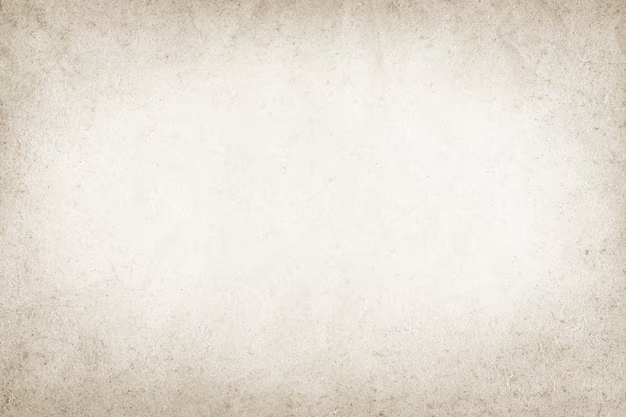 ĐK. Chúng con xin tạ ơn Chúa uy quyền toàn năng tình yêu Chúa nào biết chi báo đền. Chúa muôn đời là Chúa khắp vũ trụ trời đất ngàn vinh quang cao chiếu hiển trị đời đời.
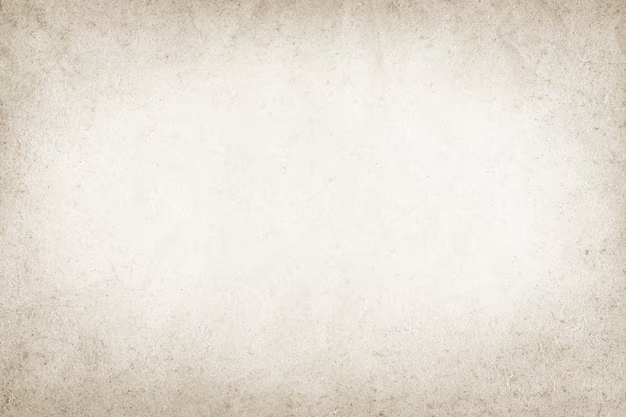 1. Vì tình Chúa ôi miên man muôn tháng năm không tàn, dâng triều sóng vỗ lớp lớp biển khơi vang rền. Lòng Chúa thương ôi huyền diệu, quyền Chúa trên muôn thần lực, nguồn an vui chan chứa thánh ân không vơi.
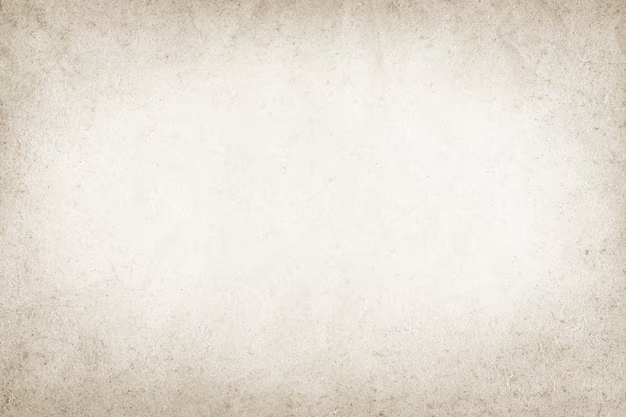 ĐK. Chúng con xin tạ ơn Chúa uy quyền toàn năng tình yêu Chúa nào biết chi báo đền. Chúa muôn đời là Chúa khắp vũ trụ trời đất ngàn vinh quang cao chiếu hiển trị đời đời.
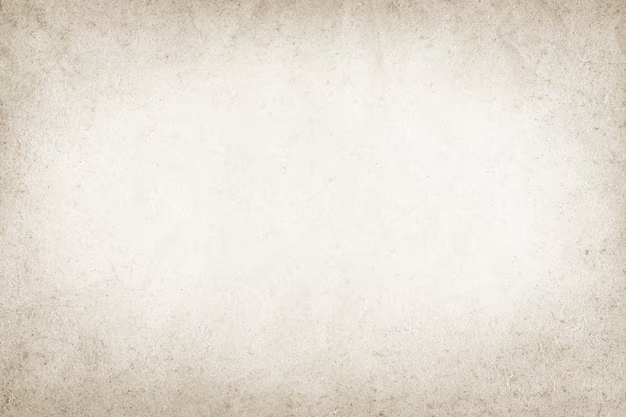 2. Vì tình Chúa đã chất chứa trong trái tim Mẹ hiền luôn trìu mến mãi cứu giúp chở che nguyện cầu. Ngàn phúc ân vẫnnhờ Mẹ, ngàn khổ đau cũng nhờ Mẹ, nhờ Mẹ thương dâng Chúa trót đời tạ ơn.
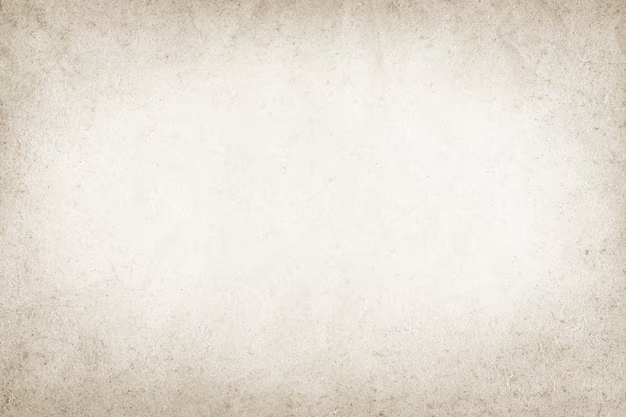 ĐK. Chúng con xin tạ ơn Chúa uy quyền toàn năng tình yêu Chúa nào biết chi báo đền. Chúa muôn đời là Chúa khắp vũ trụ trời đất ngàn vinh quang cao chiếu hiển trị đời đời.
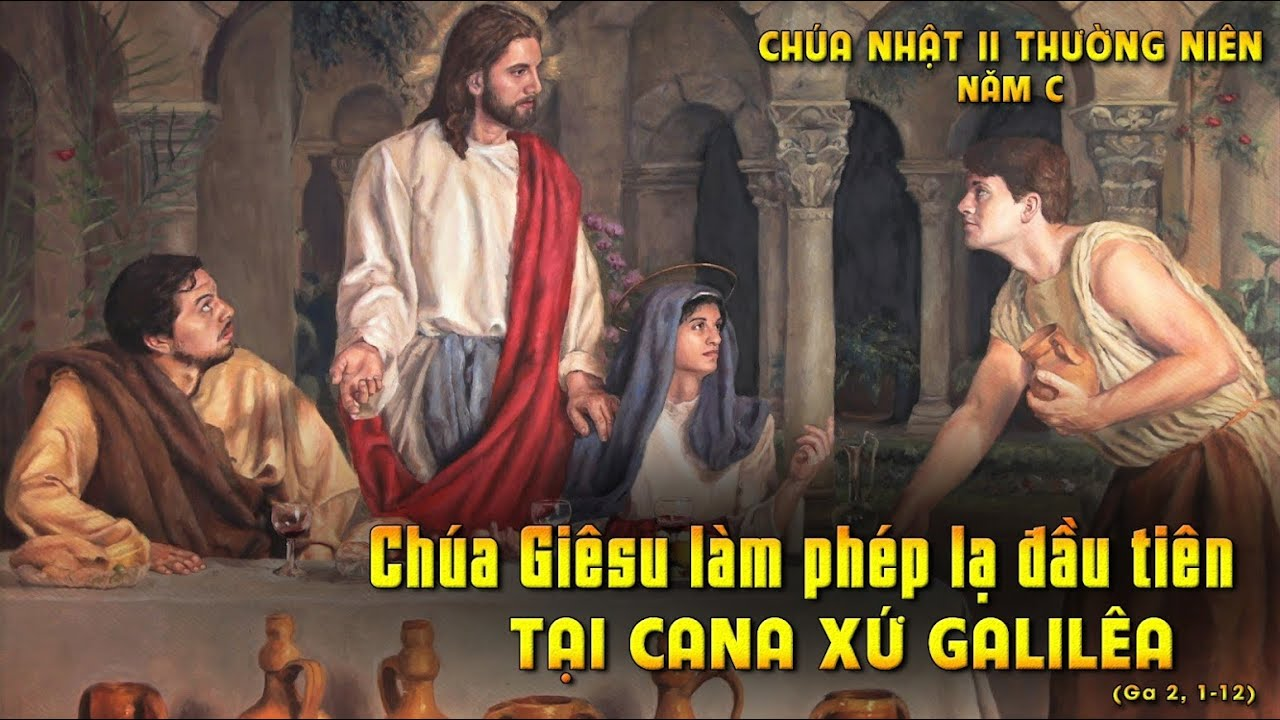